ECONOMIC EDUCATION FOR AGROBUSINESSCORTEVA GROWS
Grant project
education of a harmoniously developed personality, citizen
Ukraine with high spiritual values
4
providing quality and affordable education through the knowledge
 and experience of research and teaching staff, the development 
of scientific and educational technologies
1
2
continuous improvement of educational programs
creating conditions for the development of creative and scientific potential of youth
on the principles of academic integrity, humanity, tolerance,
democratization and practicality
comprehensive development of basic and applied research,
ensuring their innovation and compliance with commercial requirements
3
5
Uman National University of Horticulture is a multidisciplinary higher educational institution of the IV level of accreditation, which carries out educational, scientific, innovative, cultural and educational activities. The institution is a non-profit organization.MISSION: conducting innovative educational and scientific activities in various fields through:
PURPOSE OF THE PROJECT
promoting the modernization of higher agricultural education by increasing flexibility and adaptability to the requirements and needs of the labor market
training of specialists capable of applying the latest techniques and modern knowledge and skills in identifying and analyzing current issues of science and practice in agricultural production
formation of perception of the agricultural industry as a promising, innovative and high-tech industry and motivation to build a career in this field
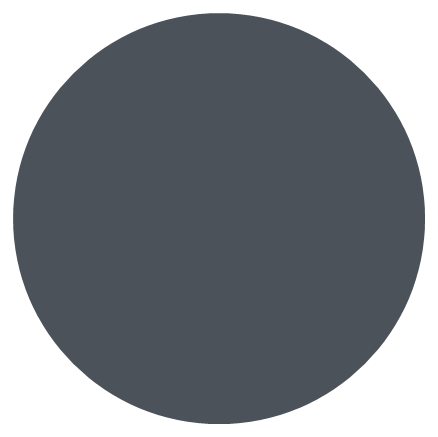 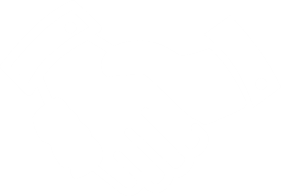 PROGRAM RESULTS FOR THE UNIVERSITY
improving student learning through the use of computer software
improving student learning through the latest specialized software
improving student learning by creating a virtual library on agribusiness and sustainable development
obtaining practical skills from leading specialists in the field of agribusiness, digital technologies, etc
improving the quality of education in order to train highly qualified personnel
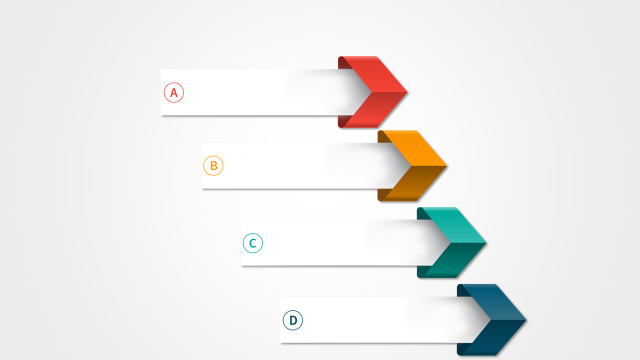 improving corporate image as investing in education benefits society
INCENTIVES FOR COOPERATION FOR THE COMPANY
demand for productive employees: training programs become adapted to market needs
personal relationships that can
promote the development of the company
in future
compliance with investment
company priorities
PROJECTS NEEDING FUNDING WITHIN COOPERATION
IMPROVEMENT OF QUALIFICATION OF SCIENTIFIC AND PEDAGOGICAL WORKERS,
 given the global trend of "lifelong learning" as a result
 rapid obsolescence of professional skills, companies and free economic zones should cooperate
according to this model to eliminate the current imbalance in the labor market between
demand and supply of specialists when the knowledge and skills of graduates do not match
requirements of employers:

financing the training of teachers in non-formal education programs, in particular for
increasing the level of knowledge of foreign languages ​​in order to introduce foreign languages
educational programs

participation in the development of educational programs, preparation and publication of 
educational and methodical
manuals and scientific publications, creating opportunities for professional development of teachers
1
IMPROVING THE QUALITY OF EDUCATION OF APPLICANTS AND IMPROVEMENT 
OF PROFESSIONAL COMPETENCES,
 
creating a platform for communication between education and business to meet demand
 business for highly qualified employees and creating conditions for young people's careers:

internship programs for senior students in order to gain practical experience
in the business environment and training specialists for the company's requirements

financing the increase of the level of technical support of the educational process:
 purchase of computer equipment and necessary software for the purpose
 formation of digital competence of future specialists

organization of a series of business lectures by experts - employees of the company
exchange of practical experience in the field of business creation and development, development
business plans, presentations of business ideas, etc.

formation of a virtual library on business topics
1
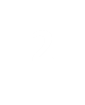 CREATION OF CONDITIONS FOR ACADEMIC MOBILITY OF TEACHERS AND STUDENTS


involvement of teaching staff and researchers to work in the business environment,
and employees of the company - to activities within the Free Economic Zone

funding of internships and participation in scientific events
teachers and students in educational and research institutions located
outside Ukraine
1
3
3